COVER LETTER
Behind every CV is a good cover letter…
STRONG COVER LETTER
Highlight Your Relevant Qualifications
address the top skills and abilities you have that match the job description. Determine which qualifications seem to add the most value to the position, that are most relevant to the position for which you are applying. Provide a specific example of a time you demonstrated each of these qualifications.
Customize Each Letter
Always customize each letter to fit the specific job for which you are applying. Must illustrate how your experience matches up to the requirements outlined in the job listing. 
Explain Anything
Use your cover letter to go into detail about something in your resume that needs explaining. For example, a cover letter is a great place to talk about a career shift, a career break, or to explain an extended gap in employment.
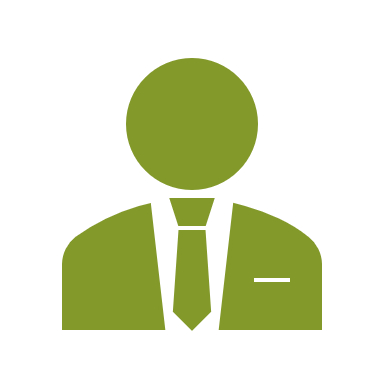 PURPOSE OF A COVER LETTER